619285-EPP-1-2020-1-FI-EPPKA2-CBHE-JPMultilevel Local, Nation- and Regionwide Education and Training in Climate Services, Climate Change Adaptation and Mitigation
URBAN PLANNING. GREEN ROOFTOPS IN THE “KM ZERO CONCEPT” 
on the example of Odesa city, Ukraine 

Inna Khomenko, Alona Perebynos, Yuliia Bereznytska, Olena Verenych
10 May 2024. ClimED 4th Training
5/10/2024
The European Commission support for the production of this publication does not constitute an endorsement of the contents which reflects the views only
of the authors, and the Commission cannot be held responsible for any use which may be made of the information contained therein
1
Presentation of the group
5/10/2024
The European Commission support for the production of this publication does not constitute an endorsement of the contents which reflects the views only
of the authors, and the Commission cannot be held responsible for any use which may be made of the information contained therein
2
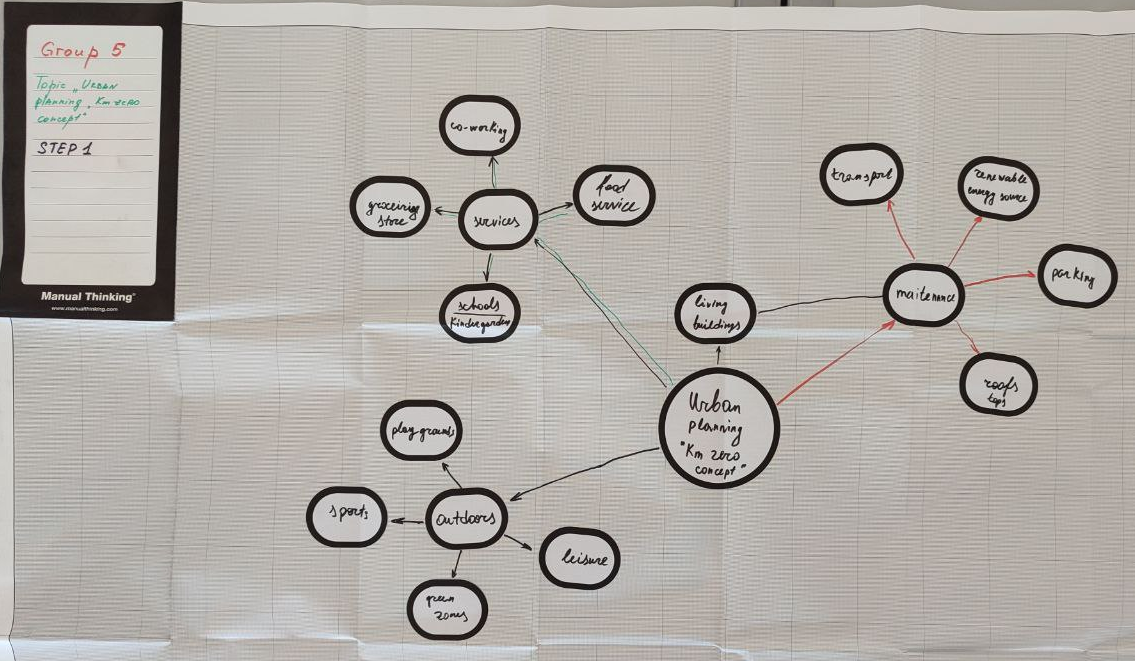 5/10/2024
The European Commission support for the production of this publication does not constitute an endorsement of the contents which reflects the views only
of the authors, and the Commission cannot be held responsible for any use which may be made of the information contained therein
3
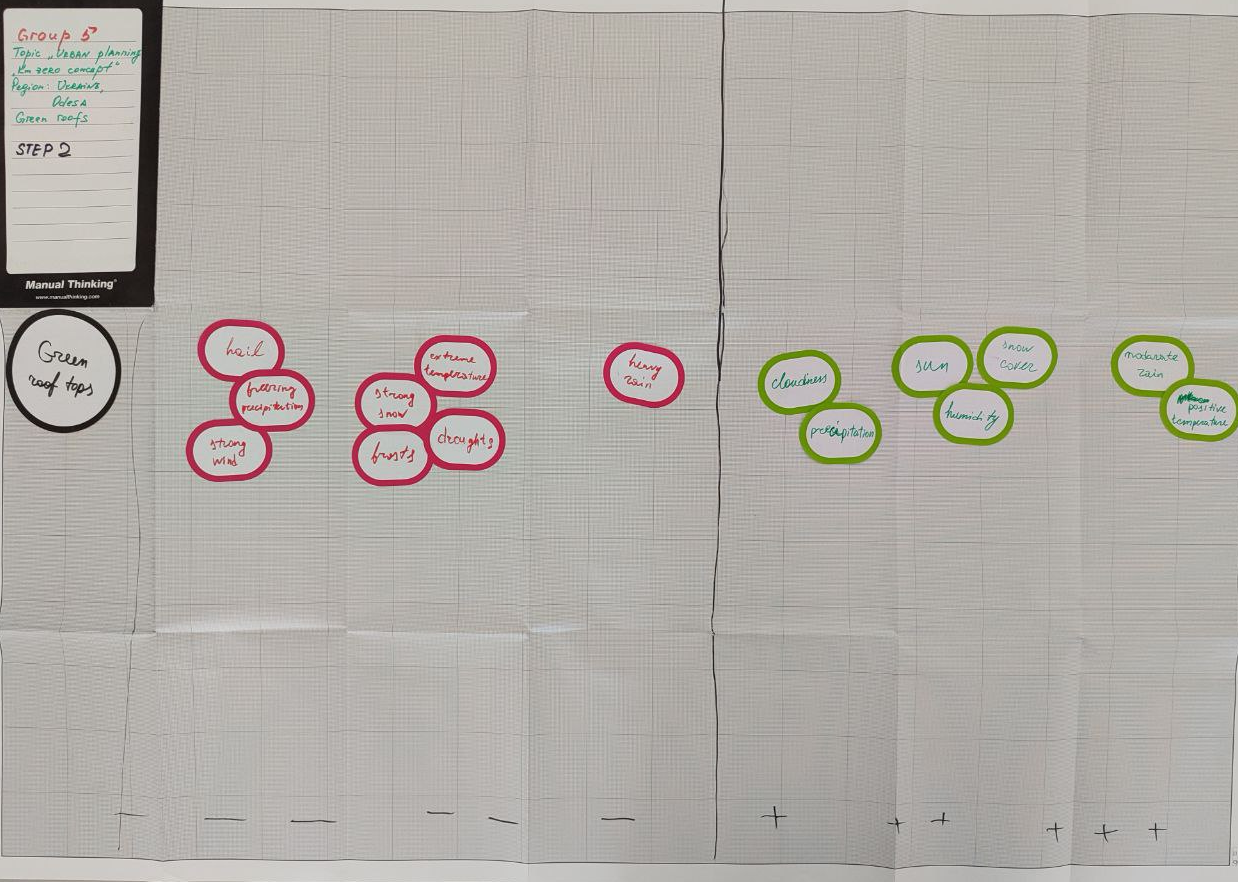 5/10/2024
The European Commission support for the production of this publication does not constitute an endorsement of the contents which reflects the views only
of the authors, and the Commission cannot be held responsible for any use which may be made of the information contained therein
4
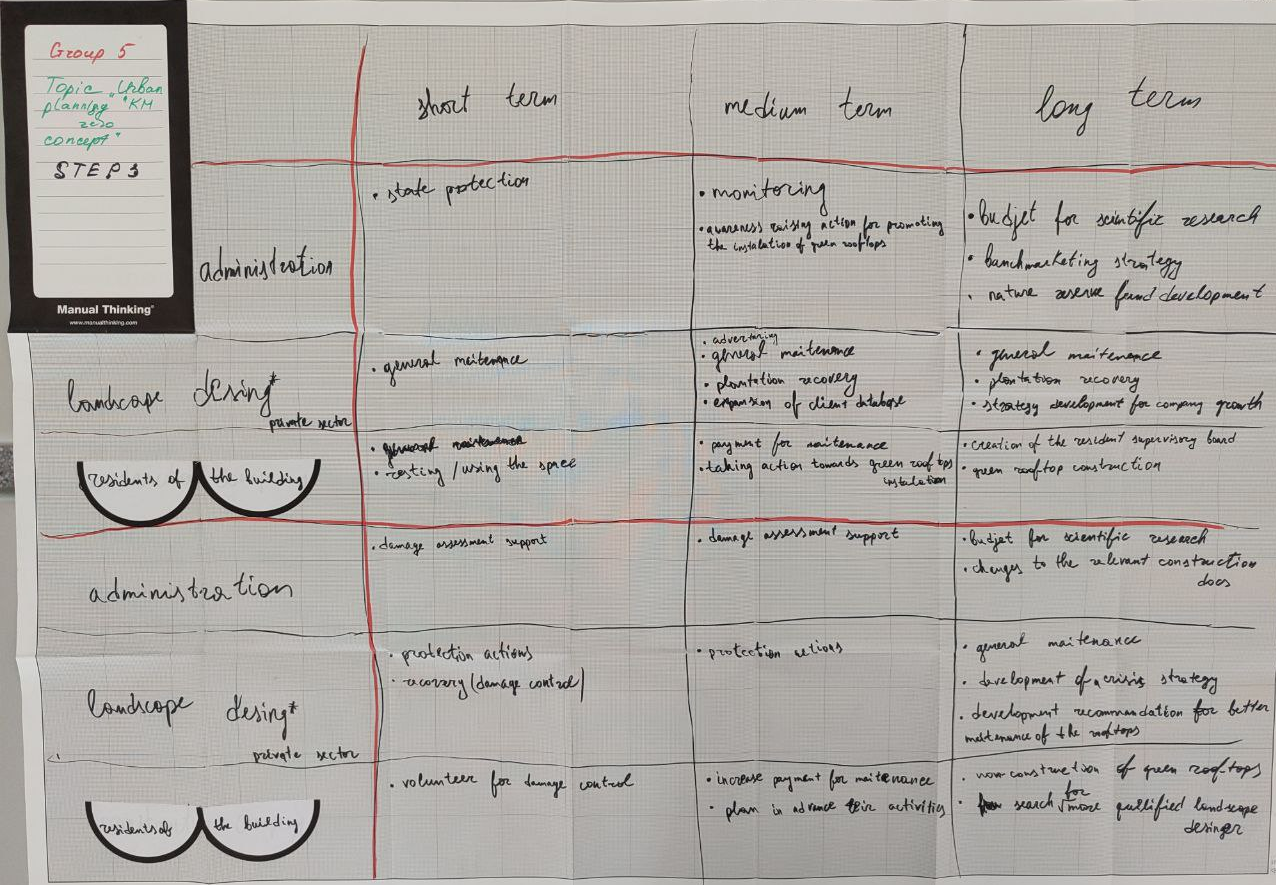 5/10/2024
The European Commission support for the production of this publication does not constitute an endorsement of the contents which reflects the views only
of the authors, and the Commission cannot be held responsible for any use which may be made of the information contained therein
5
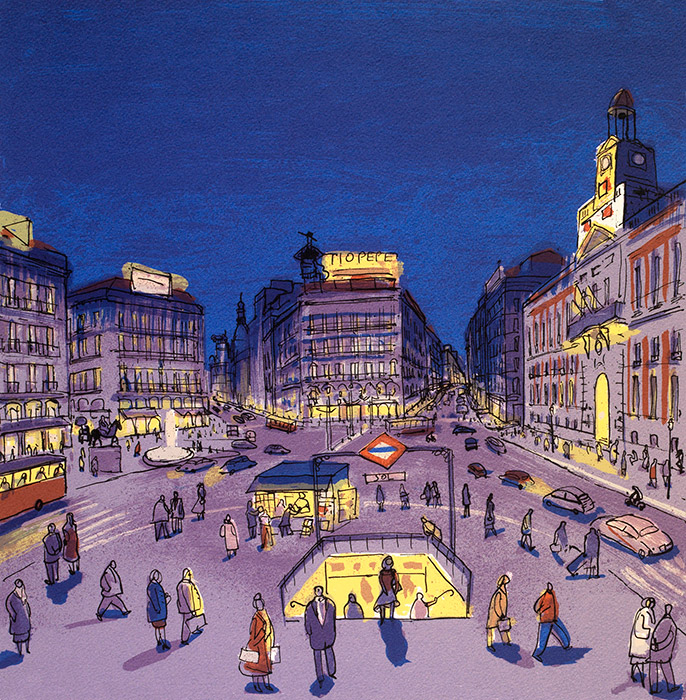 Topic:  Urban planning “Km zero concept”

Region of study:  Odesa city, Ukraine
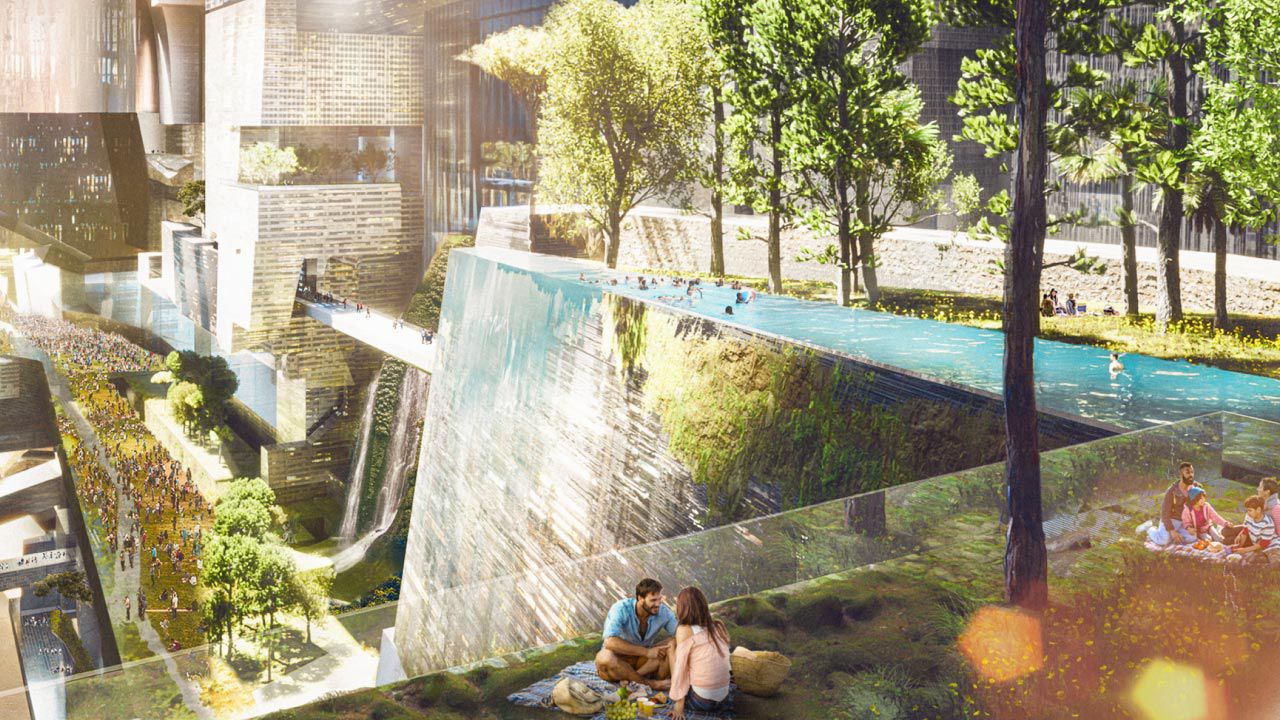 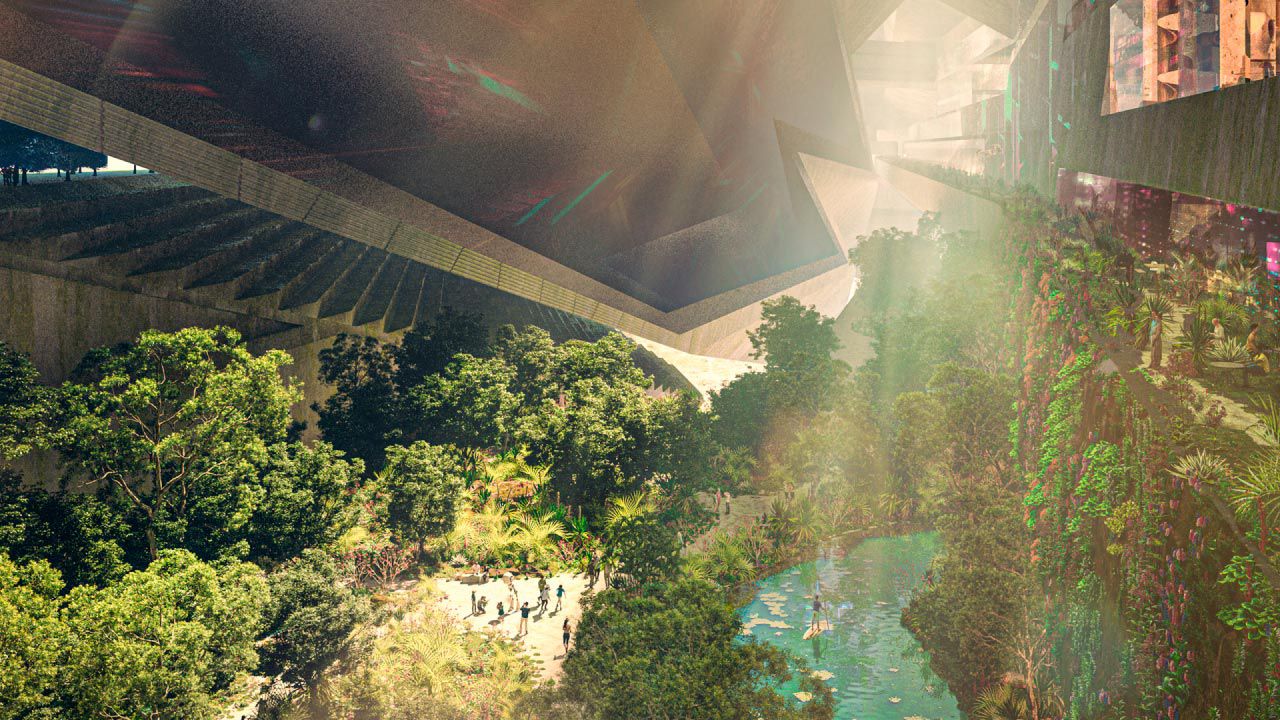 5/10/2024
The European Commission support for the production of this publication does not constitute an endorsement of the contents which reflects the views only
of the authors, and the Commission cannot be held responsible for any use which may be made of the information contained therein
6
Indicator proposal
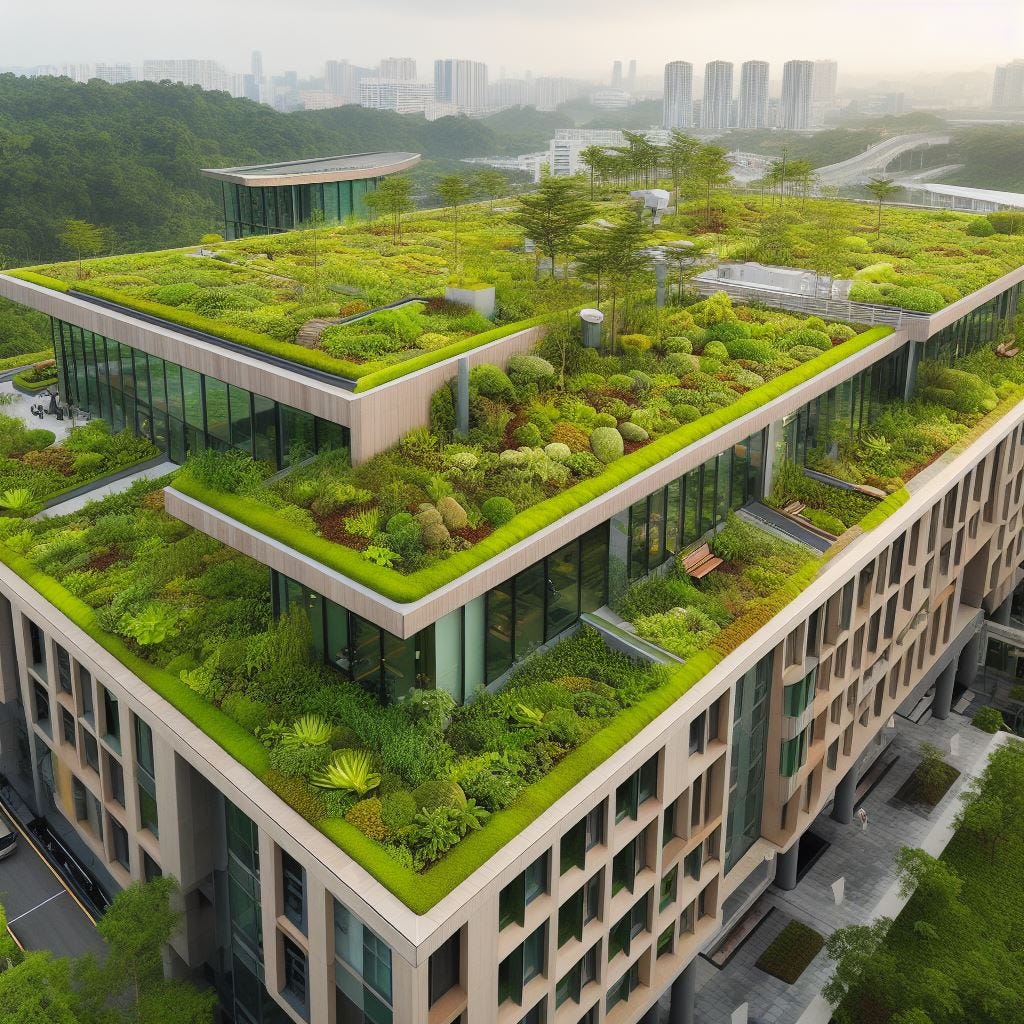 Description of the indicator: the indicator that characterizes the possibility of building green rooftops in residential buildings of the "zero kilometer" type concept

Data needed to compute the indicator: temperature, precipitation, wind speed
5/10/2024
The European Commission support for the production of this publication does not constitute an endorsement of the contents which reflects the views only
of the authors, and the Commission cannot be held responsible for any use which may be made of the information contained therein
7
Indicator proposal
Location of the data to compute the indicator:
https://climexp.knmi.nl/start.cgi
https://www.ecad.eu/
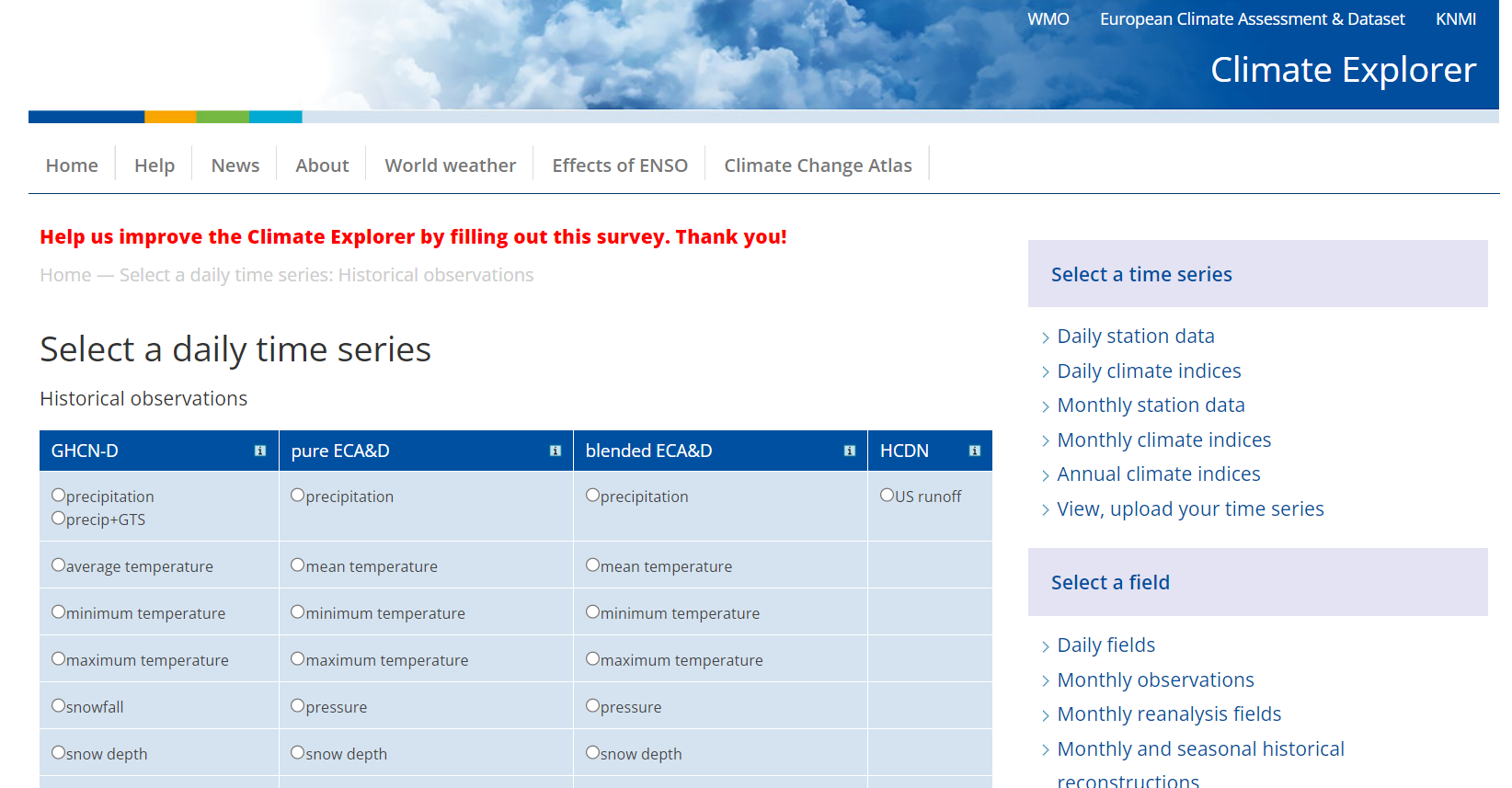 https://cds.climate.copernicus.eu/#!/home
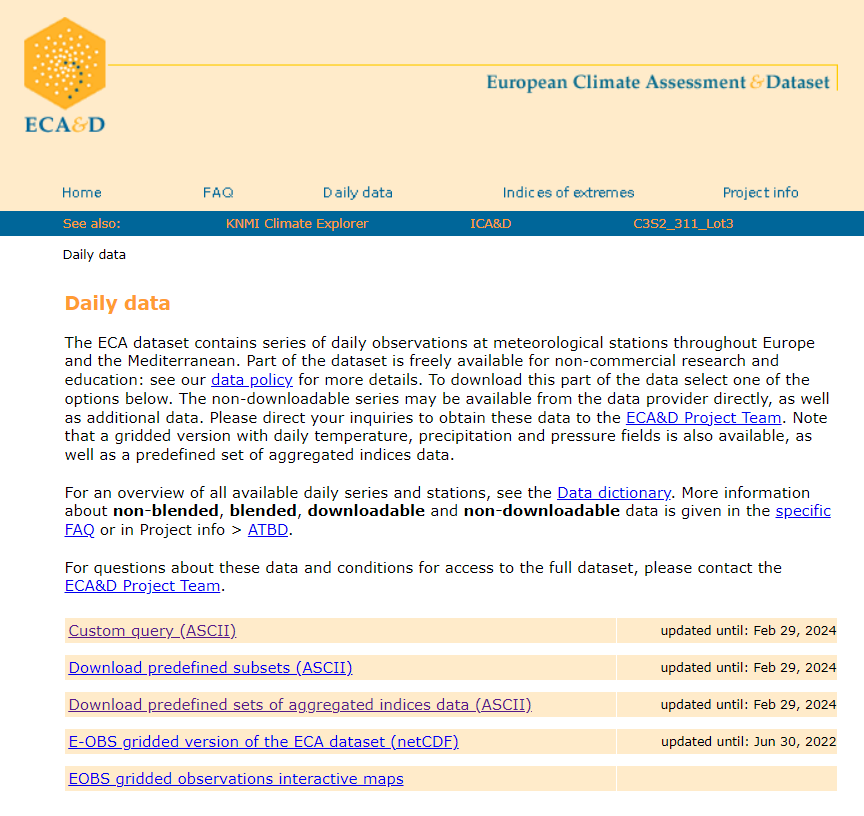 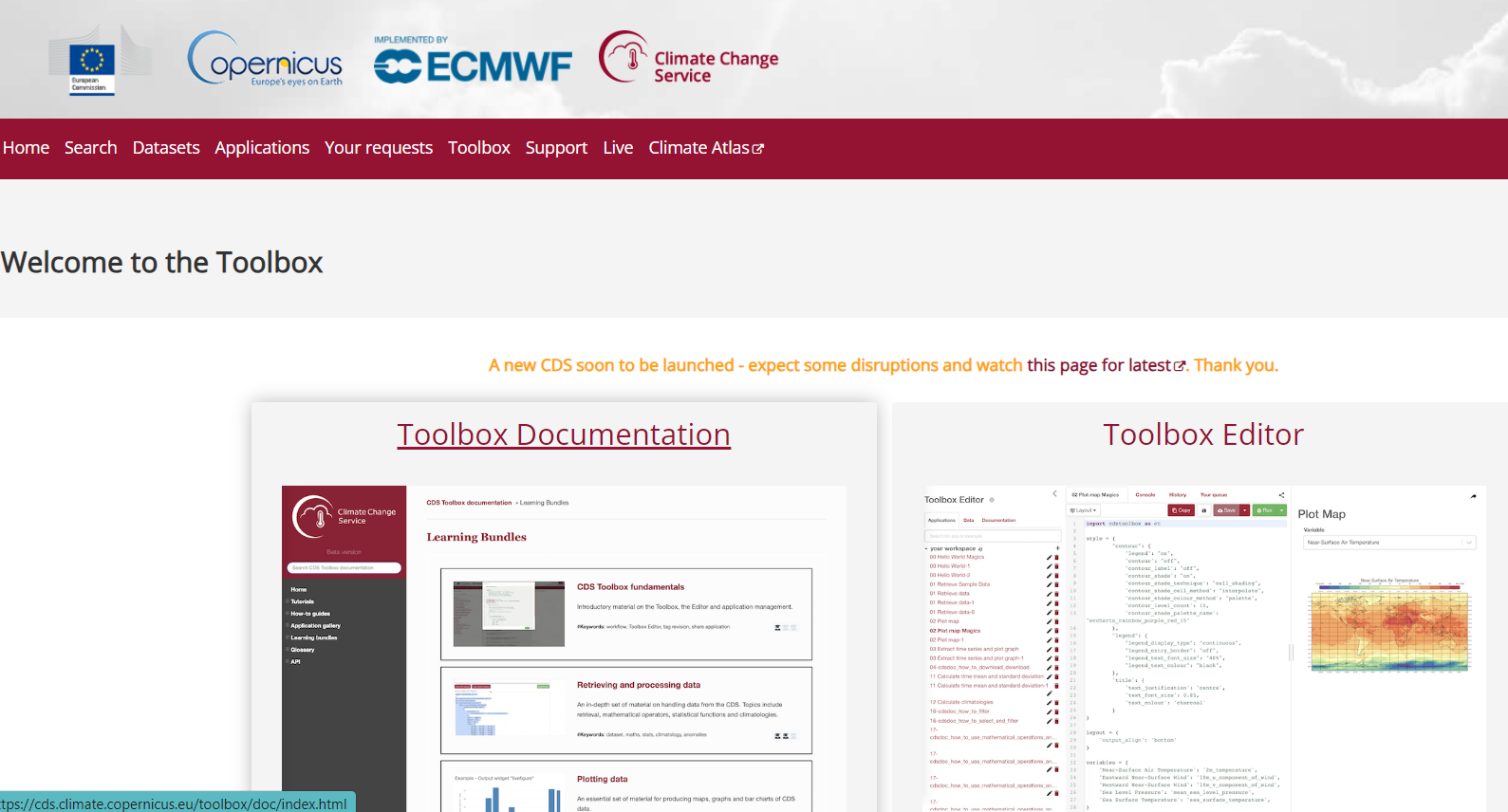 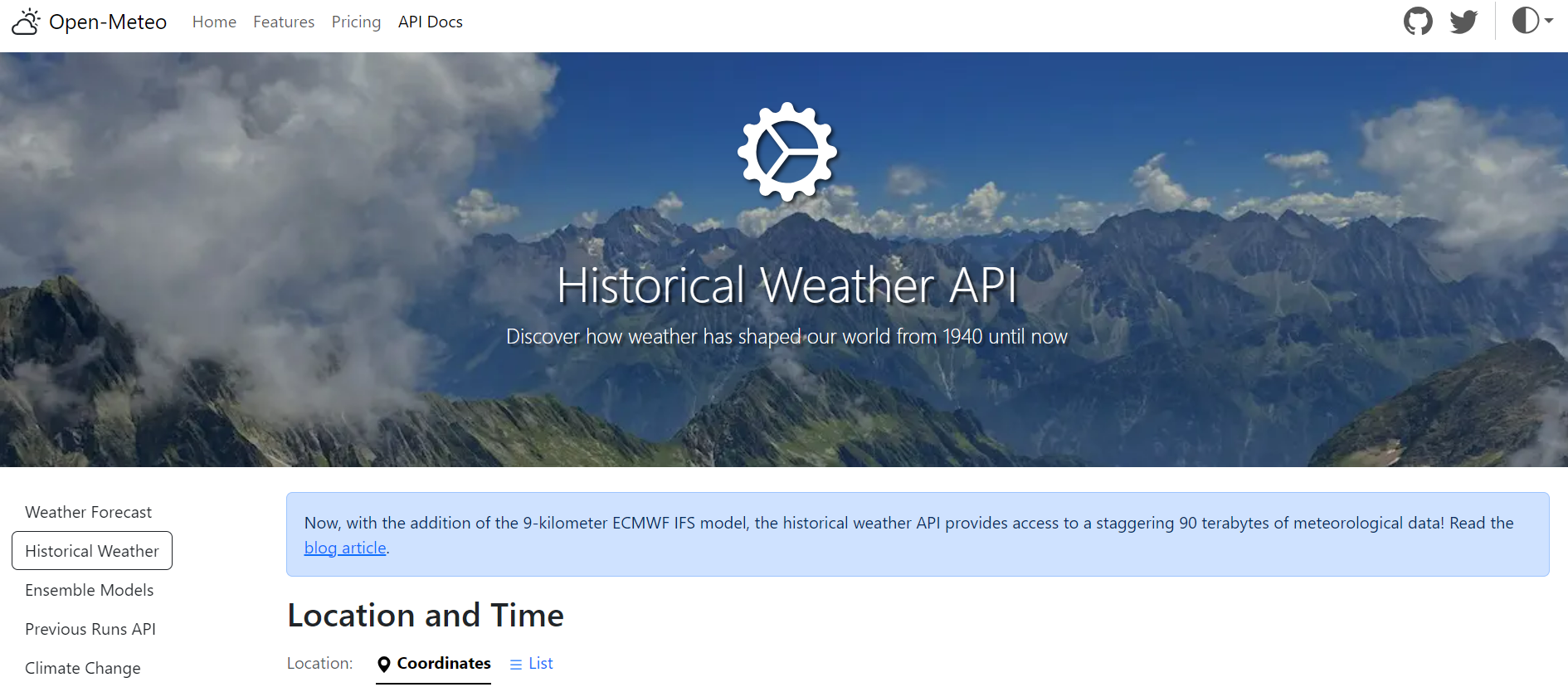 https://open-meteo.com/
5/10/2024
The European Commission support for the production of this publication does not constitute an endorsement of the contents which reflects the views only
of the authors, and the Commission cannot be held responsible for any use which may be made of the information contained therein
8
Indicator proposal
Possible end users of the indicator:
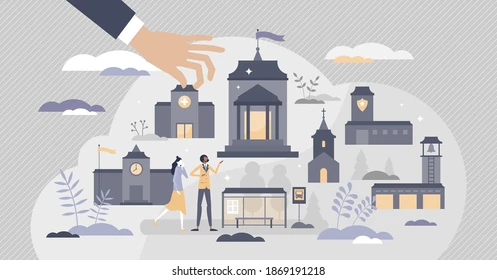 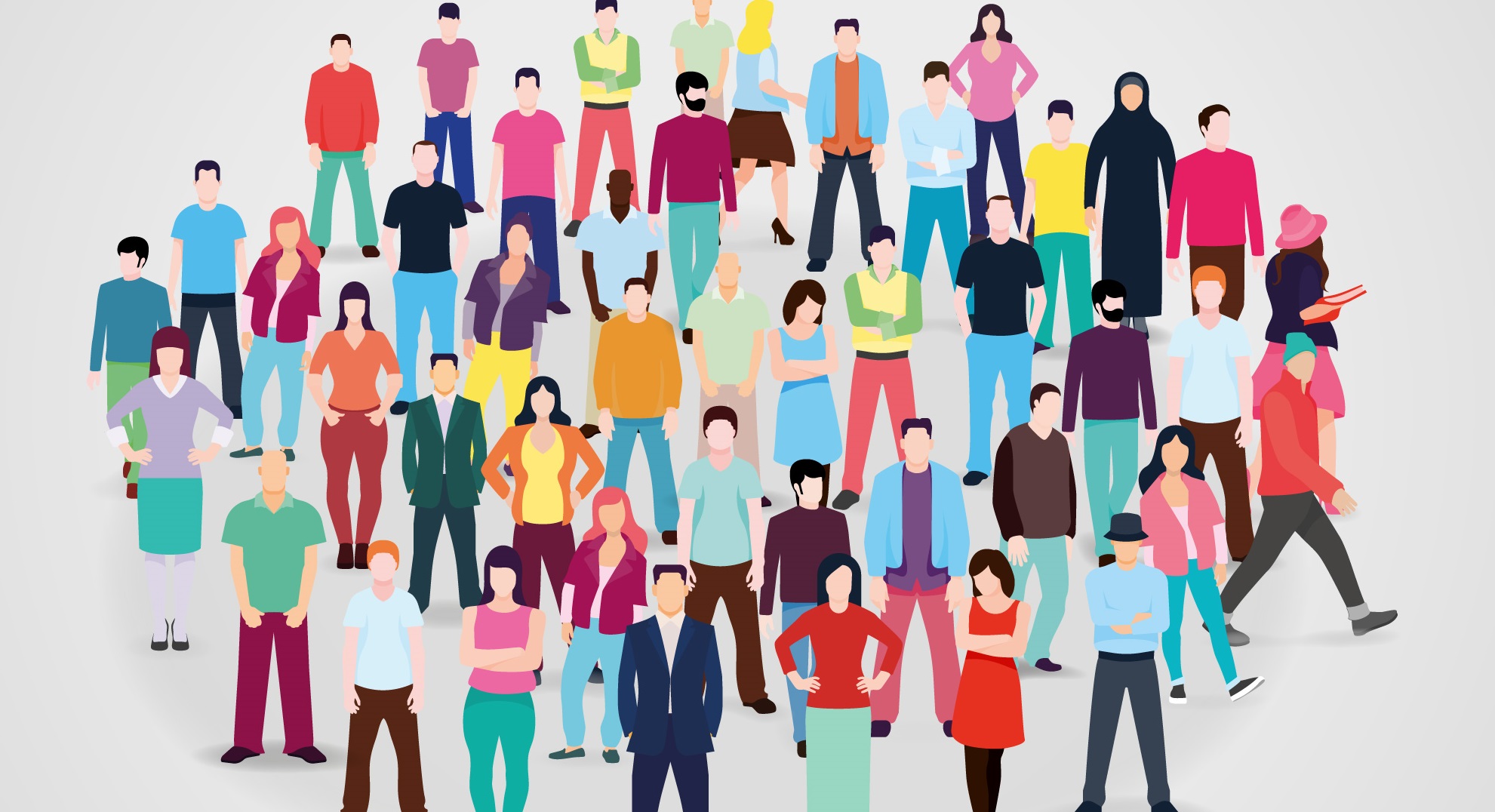 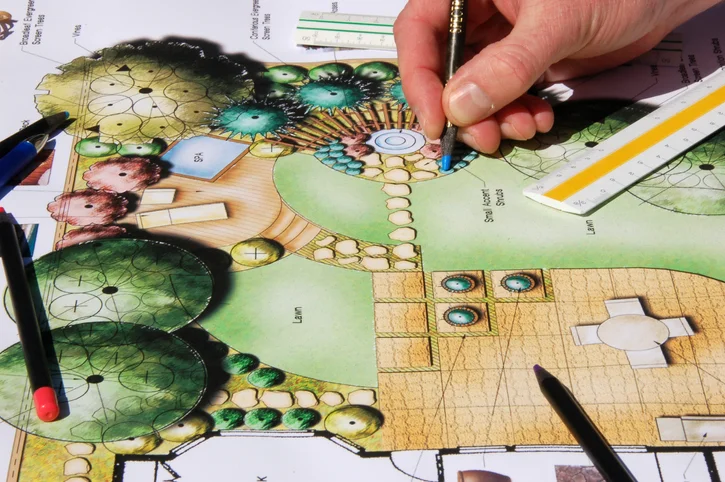 government (administration)
private sector (landscape designers)
public sector (citizens)
5/10/2024
The European Commission support for the production of this publication does not constitute an endorsement of the contents which reflects the views only
of the authors, and the Commission cannot be held responsible for any use which may be made of the information contained therein
9
GREEN (GRN)
5/10/2024
The European Commission support for the production of this publication does not constitute an endorsement of the contents which reflects the views only
of the authors, and the Commission cannot be held responsible for any use which may be made of the information contained therein
10
The construction of the GRN indicator
5/10/2024
The European Commission support for the production of this publication does not constitute an endorsement of the contents which reflects the views only
of the authors, and the Commission cannot be held responsible for any use which may be made of the information contained therein
11
Communication proposal
The main users of the CS: landscape companies, residents of building, construction and engineering companies, maintenance companies, administrations (local governments, policy- and decision makers) and others.

Identify the channel for communication the CS: website, app, sms, newsletter

Identify the format to communicate the CS: simple language, emojis, maps...
5/10/2024
The European Commission support for the production of this publication does not constitute an endorsement of the contents which reflects the views only
of the authors, and the Commission cannot be held responsible for any use which may be made of the information contained therein
12
Future needs
Identify if there is a need to create new working networks: project/product managers, IT-developers, marketing specialists, financial specialists, climate service specialists, financial resources.

Identify if there is a need to create a new project to develop the CS started during this week YES

Write other issues of interest bridging the gaps between climatologists and end-users of climate service
5/10/2024
The European Commission support for the production of this publication does not constitute an endorsement of the contents which reflects the views only
of the authors, and the Commission cannot be held responsible for any use which may be made of the information contained therein
13
Conclusions
Identify the more interesting lessons from this week course: all lectures

State if you need more training materials related with the work done during this week
5/10/2024
The European Commission support for the production of this publication does not constitute an endorsement of the contents which reflects the views only
of the authors, and the Commission cannot be held responsible for any use which may be made of the information contained therein
14
THANK YOU!
5/10/2024
The European Commission support for the production of this publication does not constitute an endorsement of the contents which reflects the views only
of the authors, and the Commission cannot be held responsible for any use which may be made of the information contained therein
15